Selecting & Documenting Your Business Entity – Part 2

Not for Profit,
Social Purpose, and 
Benefit Corporations
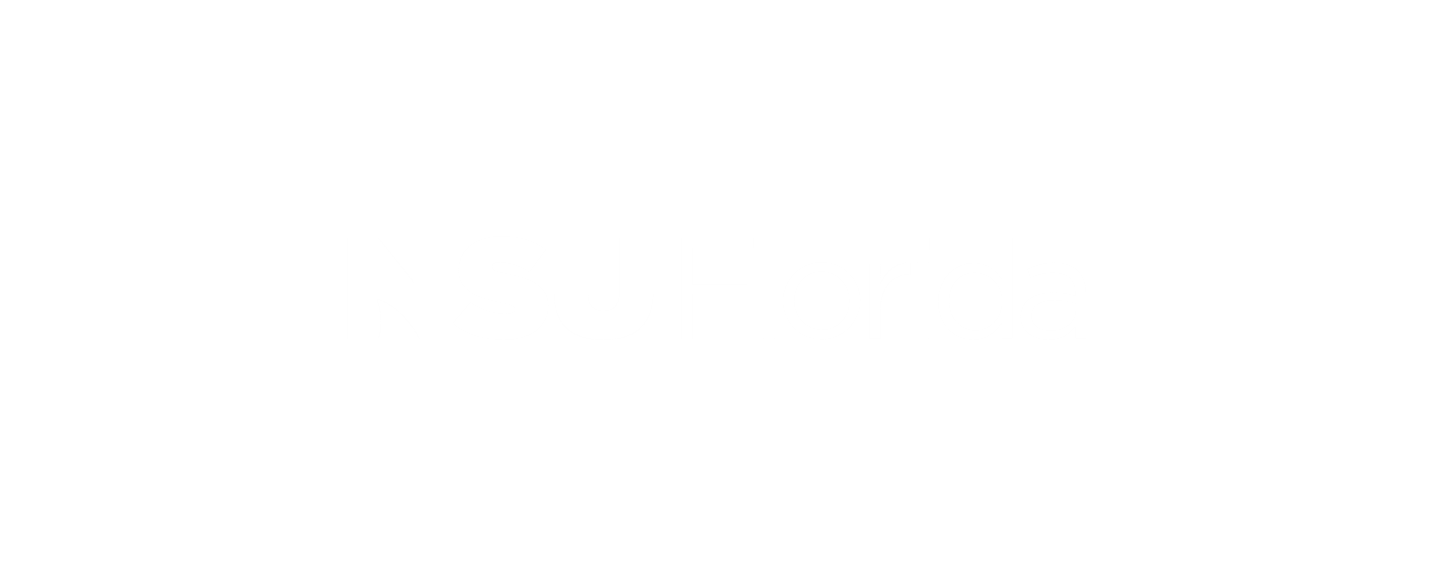 Steven Kass, Esq.
Director, Berger Entrepreneur Law Clinic
Shepard Broad College of Law
Florida Corporation Types
Supporting the Public Good
Florida Not for Profit Corporations
Corporate Law Considerations
Corporate Purpose
Corporate Governance
Conflicts of Interest
No Inurement
 
Tax Benefits
Can Apply to be Tax Exempt under Internal Revenue Code Section 501(c)(3)
No Income Tax (except for income from unrelated business activities) 
File Annually a Form 990 Series Information Return
Contributions by Donors can be Tax Deductible
 
Charitable Solicitations Compliance
Florida Department of Revenue & Consumer Services (FDACS)
“Check a Charity” Website
Social Purpose and Benefit Corporations
History and Purpose
 
Historical Governance Rules
Dayton Hudson Corp. 
Tom’s Shoes - Impact Overview | TOMS
Ben & Jerry’s Ice Cream
 
Corporate Governance and Reporting
 
Articles of Incorporation
Director’s Duties
Annual Benefit Report
Differences Between Social Purpose and Benefit Corporations
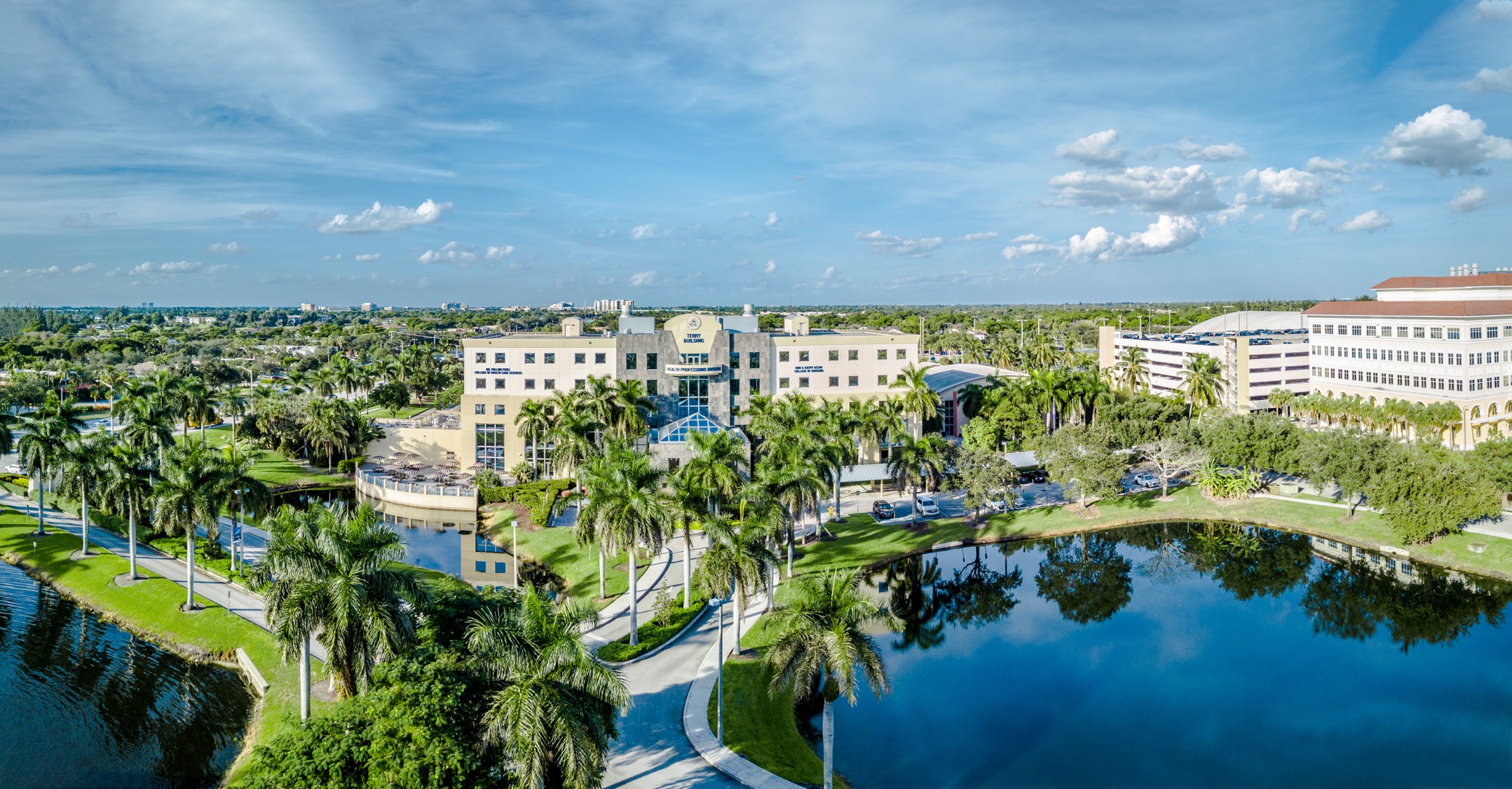 Steven Kass, Director
Berger Entrepreneur Law Clinic
Office: (954) 262-6142
Email: skass@nova.edu
 
Shepard Broad College of Law
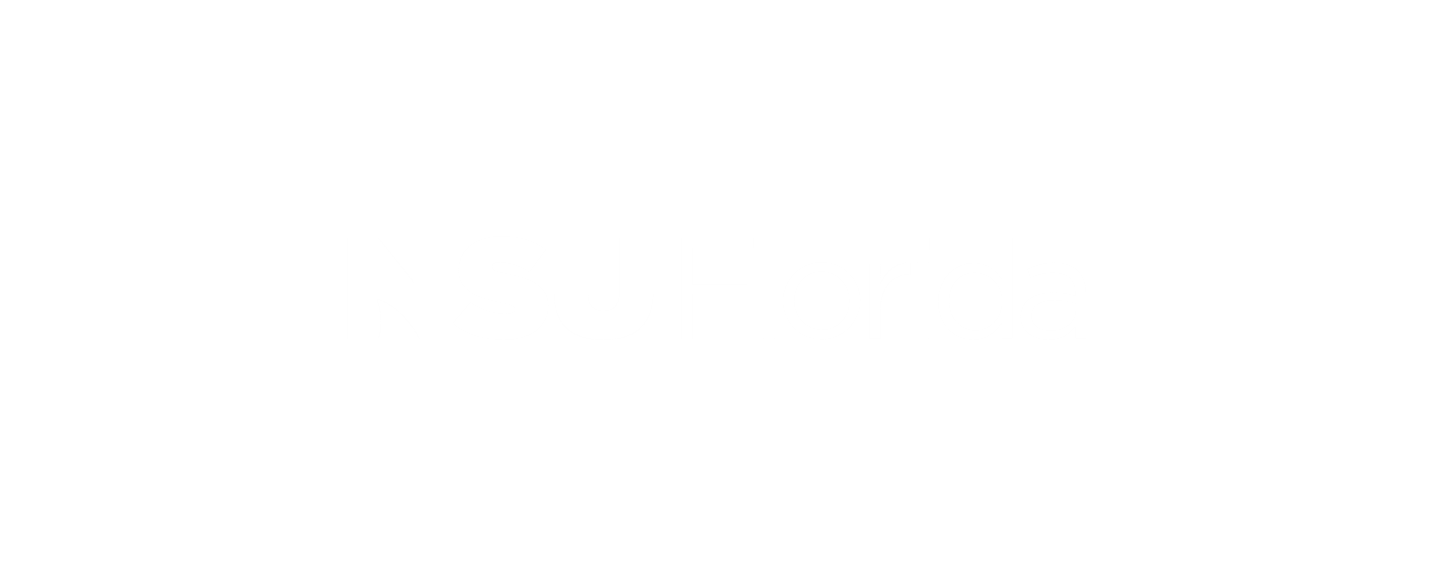